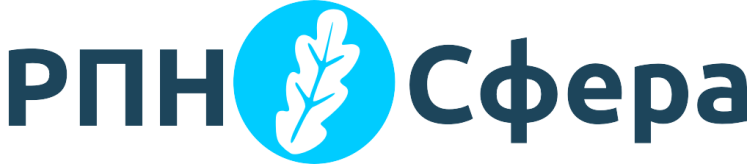 Тема доклада: Процедура проведения оценки воздействия на окружающую среду и основные моменты разработки тома ОВОС применительно к проектам технической документации на новую технику, технологию, использование которых может оказать воздействие на окружающую среду
Ю.А. Кортунов – генеральный директор 
ООО «РПН-Сфера»
+7 499 557 02 70
Государственная экологическая экспертиза — это установление соответствия документов и (или) документации, обосновывающих намечаемую в связи с реализацией объекта экологической экспертизы хозяйственную и иную деятельность, экологическим требованиям, установленным техническими регламентами и законодательством в области охраны окружающей среды, в целях предотвращения негативного воздействия такой деятельности на окружающую среду.При этом официальные термины «новая техника», «новая технология» в актах природоохранного и природоресурсного законодательства, в настоящий момент времени отсутствуют.
Согласно п.5 ст.11Федерального закона от 23.11.1995 №174-ФЗ «Об экологической экспертизе» (далее - Закон) государственной экологической экспертизе подлежат проекты технической документации на новую технику, технологию, использование которых может оказать воздействие на окружающую среду. 

Данные проекты изначально входили в состав объектов ГЭЭ федерального уровня с 1995 года.
Что же такое «новая» техника и технология?
Особенности экологического обоснования техники, технологии, материалов отражены в Инструкции по экологическому обоснованию хозяйственной и иной деятельности,  утвержденной    Приказом    Минприроды  России  от 29.12.1995  № 539  (далее — Инструкция),  которая содержит   экологические   требования к  документации  различного  назначения,  включая  техническую.   Согласно  п. 7.1  Инструкции экологическое обоснование техники, технологии, материалов подготавливается   при   сертификации   и разработке    проектной документации с целью  определения  характера  и    уровня  воздействия на окружающую  среду  применяемых  техники и технологии, а также  используемых в производстве материалов и веществ, на которые отсутствуют ГОСТ.       Согласно    п. 1.2.11   Р     50-605-80-93     «Система      разработки   и      постановки      продукции   на      производство.               Термины и        определения:           «новая продукция» —  это      продукция,         впервые     изготовленная         в  стране,      отличающаяся  от        выпускаемой         улучшенными               свойствами          или характеристиками и получающая новое, обозначение.Согласно Извлечению из письма Госстроя России от 18.03.2003 № ЛБ-1617/9 «О порядке подтверждения пригодности новых материалов, изделий, конструкций и технологий для применения в строительстве»:1. Новая продукция, впервые осваиваемая отечественным производством по зарубежным технологиям, подлежит проверке и подтверждению пригодности, если она отличается от продукции аналогичного назначения, отвечающей требованиям действующей нормативно-технической документации, по следующим показателям (в зависимости от вида продукции): назначение и область применения продукции, свойства и характеристики, подтвержденные результатами испытаний, химический состав материалов, данные, характеризующие безопасность для жизни и здоровья людей, их имущества, окружающей среды, надежность продукции и др.2. Пригодность изготавливаемой за рубежом продукции для условий строительства и эксплуатации объектов на территории Российской Федерации должна устанавливаться, как правило, на основе проверки этой продукции. Возможность применения такой продукции в строительстве без проверки и подтверждения ее пригодности устанавливается по результатам экспертного заключения ФЦС.Согласно позиции Министерства природных ресурсов и экологии Российской Федерации под новой  понимается впервые предлагаемая к использованию на территории  Российской Федерации и прошедшая апробацию техника и технология.Исходя из вышесказанного можно предположить, что под терминами «новая техника», «новая технология» подразумеваются техника, технология, техническая документация на которую разработана после вступления в силу Закона, впервые предлагаемая к использованию на территории РФ (отличающаяся от выпускаемой улучшенными свойствами или характеристиками и получающая новое обозначение либо впервые осваиваемая отечественными производителями), не производимая по ГОСТу и прошедшая апробацию.
С учетом положения ст.14 Закона объект государственной экологической экспертизы (в данном случае - проект технической документации) предоставляется в описанном ниже составе документов:- проект технической документации на новую технику и/или технологию, и содержащий материалы оценки воздействия на окружающую среду;- материалы обсуждений объекта ГЭЭ (т.е. проекта технической документации) с гражданами и общественными организациями (объединениями), организованных представителями органов местного самоуправления;- материалы апробации новой техники и технологии (это могут быть, к примеру, протоколы ранее проведенных промышленных испытаний).
К числу правовых оснований для утраты заключением государственной экологической экспертизы  юридической силы по проекту технической документации на новую технику и/или технологию согласно ст.18 Закона отнесены:- реализация объекта государственной экологической экспертизы с отступлением от документации, получившей положительное заключение государственной экологической экспертизы, и (или) в случае внесения изменений в указанную документацию;- внесение изменений в документацию после получения положительного заключения государственной  экологической экспертизы.
В случае, если экспертной комиссией государственной экологической экспертизы устанавливается ограниченный срок реализации новой техники, технологии, в виду необходимости проведения дополнительных исследований и получений материалов апробации, а также по другим обоснованным  причинам, соответствующий проект технической документации, в составе, определенном ст.14 Закона, подлежит представлению в Росприроднадзор для организации и проведения государственной экологической экспертизы согласно п.8. ст.11. Закона.
В качестве материалов апробации для новой техники и технологии выступают протоколы промышленных испытаний.
Для технологии
Для Установки
Акты отбора проб и протоколы для воздуха
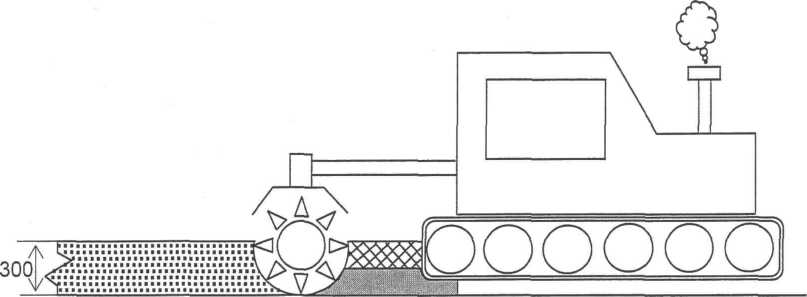 Акты отбора проб и протоколы для почвы
Акты отбора проб и протоколы  для донных отложений, шума от оборудования, сточных вод и т.д.
Своевременное представлении лабораторией средств измерений на поверку − соответствие требованиям  ст. 13, п. 1 Федерального закона от 26.06.2008 N 102-ФЗ (ред. от 02.12.2013) «Об обеспечении единства измерений»;
Аккредитация лабораторий производимая в соответствии с международным стандартом ИСО/МЭК 17025, который доступен на русском языке как ГОСТ ИСО/МЭК 17025-2009.
Техническая документация- набор документов, используемых при проектировании (конструировании) создании (изготовлении) и использовании (эксплуатации) каких-либо технических объектов.
На новую технологию:
На новую технику:
Конструкторская документация:
Чертежи, схемы, пояснительные записки (виды определены ГОСТ 2.102-68);
Технические условия (ГОСТ 2.114-95);
Технологическая документация:
технологический регламент;
техническое руководство и другие документы;
паспорт на технику.
Конструкторская документация:
Чертежи, схемы, пояснительные записки (виды определены ГОСТ 2.102-68);
Технологическая документация:
технологический регламент;
техническое руководство и другие документы.
В случае, если в ходе осуществления процесса получается продукт, то на него также разрабатываются ТУ.
Технологический регламент
Положения по разработке Технологических регламентов, как правило, являются отраслевыми или ведомственными документами. Для разработки могут быть использованы типовые технические регламенты. Для нефтеперерабатывающей промышленности существуют отраслевые Методические рекомендации по разработке технические регламенты, которые утверждены Приказом Минэнерго России № 393 от 30.09.2003.
В технологическом регламенте прописываются все процессы производства с высокой степенью детализации:
Какие операции и как выполнять в различных ситуациях;
Как правильно вести режим;
Какие температуры, давления и расходы выдерживать;
Как правильно изменять основные технологические характеристики и параметры;
Что и в какой последовательности открывать/закрывать.
Технологические регламенты могут быть трех видов:
Постоянные, предназначенные для выпуска продукции проработанному технологическому процессу;
Временные - на новую осваиваемую продукцию, при использовании нового оборудования или если в технологию вносятся серьезные изменения;
Разовые - на научно-исследовательские работы или на выпуск разовой партии.
Технологический регламент содержит следующие разделы:
Общая характеристика производства;
Описание характеристик материалов, сырья, реагентов, полупродуктов;
Описание технологического процесса и технологической схемы производства;
Нормы режимов технологии;
Описание контроля технологического процесса;
Описание пуска и остановки производства;
Описание безопасной эксплуатации производства;
Описание отходов, сточных вод, выбросов в атмосферу, с указаниями методов обращения с ними;
Краткое описание технологического и насосно-компрессорного, регулирующего и предохраняющего оборудования;
Список нормативной документации и обязательны инструкций;
Графическая Технологическая схема производства.

Срок действия Технологического регламента, как правило, составляет 5 лет. По истечению которых, если не произошло на производстве существенных изменений то он продлевается еще на 5 лет. Если предприятие собирается запустить выпуск новой продукции или ввести в строй новое оборудование, то тогда ТР разрабатывается на 2 года.
Технические условия содержат вводную часть и разделы, расположенные в следующей последовательности:
Технические требования;
Требования безопасности;
Требования охраны окружающей среды;
Правила приемки;
Методы контроля;
Транспортирование и хранение;
Указания по эксплуатации;
Гарантии изготовителя
Срок действия Технических условий, как правило, составляет 5 лет. По истечению которых, если не произошло на производстве существенных изменений то он продлевается еще на 3-5 лет. Если предприятие собирается запустить выпуск новой продукции или ввести в строй новое оборудование, то тогда ТУ разрабатывается на 1-3 года.
Процедура проведения общественных обсуждений
Согласно ст.9 Закона организация общественных обсуждений, проведение референдумов, опросов среди населения о намечаемой хозяйственной и иной деятельности, которая подлежит экологической экспертизе относится к полномочиям органов местного самоуправления городских округов и муниципальных районов.
Публикации:
Протокол:
Информирование общественности и других участников оценки воздействия на окружающую среду на этапе уведомления осуществляется заказчиком. Информация в кратком виде публикуется в официальных изданиях федеральных органов исполнительной власти (для объектов экспертизы федерального уровня) в официальных изданиях органов исполнительной власти субъектов Российской Федерации и органов местного самоуправления, на территории которых намечается реализация объекта государственной экологической экспертизы, а также на территории которых намечаемая хозяйственная и иная деятельность может оказать воздействие. В публикации представляются сведения о:
названии, целях и месторасположении намечаемой деятельности;
наименовании и адресе заказчика или его представителя;
примерных сроках проведения оценки воздействия на окружающую среду;
органе, ответственном за организацию общественного обсуждения;
предполагаемой форме общественного обсуждения (опрос, слушания, референдум, и т.п.), также форме представления замечаний и предложений;
сроках и месте доступности материалов;
иной информации.
Протокол подписывается представителями органов исполнительной власти и местного самоуправления, граждан, общественных организаций (объединений), заказчика. Протокол проведения общественных слушаний входит в качестве одного из приложений в окончательный вариант материалов по оценке воздействия на окружающую среду намечаемой хозяйственной и иной деятельности
Типовое содержание материалов по оценке воздействия намечаемой хозяйственной деятельности на окружающую среду в инвестиционном проектировании
1. Общие сведения
1.1. Заказчик деятельности с указанием официального названия организации (юридического, физического лица), адрес, телефон, факс.
1.2. Название объекта ГЭЭ.
1.3. Фамилия, имя, отчество, телефон сотрудника - контактного лица.
1.4. Характеристика типа обосновывающей документации.
2. Пояснительная записка по обосновывающей документации.
3. Цель и потребность реализации намечаемой хозяйственной и иной деятельности.
4. Описание альтернативных вариантов достижения цели намечаемой хозяйственной и иной деятельности (различные расположения объекта, технологии и иные альтернативы в пределах полномочий заказчика), включая предлагаемый и "нулевой вариант" (отказ от деятельности).
5. Описание возможных видов воздействия на окружающую среду намечаемой хозяйственной и иной деятельности по альтернативным вариантам.
6. Описание окружающей среды, которая может быть затронута намечаемой хозяйственной и иной деятельностью.
7. Оценка воздействия на окружающую среду намечаемой хозяйственной и иной деятельности.
8. Меры по предотвращению и/или снижению возможного негативного воздействия намечаемой хозяйственной и иной деятельности.
9. Выявленные при проведении оценки неопределенности в определении воздействий намечаемой хозяйственной и иной деятельности на окружающую среду.
10. Краткое содержание программ мониторинга и послепроектного анализа.
11. Обоснование выбора варианта намечаемой хозяйственной и иной деятельности из всех рассмотренных альтернативных вариантов.
12. Материалы общественных обсуждений.
12.1 Сводка замечаний и предложений общественности, с указанием, какие из этих предложений и замечаний были учтены заказчиком, и в каком виде, какие - не учтены, основание для отказа.
13. Резюме нетехнического характера.
Требования к разработке материалов ОВОС по проектам технической документации на новую технику и технологию
1.Климатические и природные характеристики:
- Географическое положение;
- Рельеф;
- Геологическое строение и полезные ископаемые;
- Климат;
- Гидрогеография;
- Почвы;
- Флора и Фауна;
- ООПТ и краснокнижные виды растений и животных;
- Экологическая обстановка и социально-экономическая характеристика региона.
2.Природоохранные ограничения:Не допускается, запрещается и т.д. применение, размещение, использование и т.д.:- На территории водоохранных зон;- В границах особо охраняемых природных территорий,;- В пределах мест обитания редких и охраняемых видов растений и животных;- На пути миграции животных;- В котлованах;- На территориях объектов с нормируемыми показателями качества среды:территории жилой застройки, ландшафтно-рекреационных зонах, зонах отдыха, территории курортов, санаториев, домов отдыха, стационарных лечебно-профилактических учреждений, территориях садоводческих товариществ и коттеджной застройки, коллективных или индивидуальных дачных и садово-огородных участков;- В границах 1-3 поясов зон санитарной охраны источников питьевого водоснабжения и т.д.
3.Разделы ОВОС:1.Оценка воздействия на атмосферный воздух;2. Оценка воздействия акустического воздействия;3.Оценка воздействия на геологическую среду;4.Оценка воздействия на поверхностные и подземные воды;5.Оценка воздействия на почвы и почвенные организмы;6.Оценка воздействия на растительный и животный мир, ООПТ;7.Обращение с отходами производства и потребления;8. Оценка воздействия аварийных ситуаций.Мероприятия разрабатываются для каждого раздела 9. Предложения по программе экологического мониторинга и производственного контроля; 10.Рачет платы за негативное воздействие на окружающую среду.
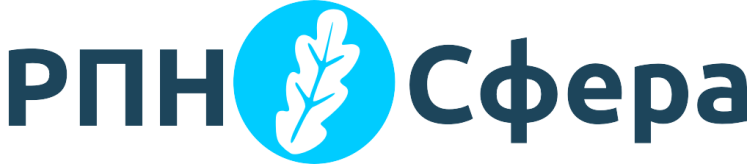 СПАСИБО ЗА ВНИМАНИЕ!
+7 499 557-02-70
8 800 700-37-30
115533, Москва, проспект Андропова, д. 22

rpn-sfera.ru
info@rpn-sfera.ru